Федеральное государственное бюджетное 
образовательное учреждение высшего  образования
«Донской государственный 
технический университет»
ОПОРНЫЙ МНОГОПРОФИЛЬНЫЙ УНИВЕРСИТЕТ РОСТОВСКОЙ ОБЛАСТИ
ИНСТИТУТ ТЕХНОЛОГИЙ (филиал) Донского государственного технического университета в г. Волгодонске
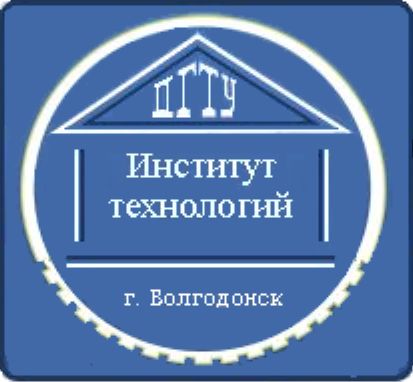 Институт технологий (филиал) ДГТУ в г.ВолгодонскеОбучается около 1,5 тыс студентов
Пр.Мира 16
Ул. Лермонтова 18
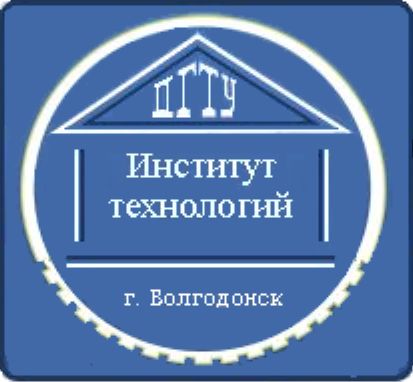 более 9000 выпускников за 25 лет
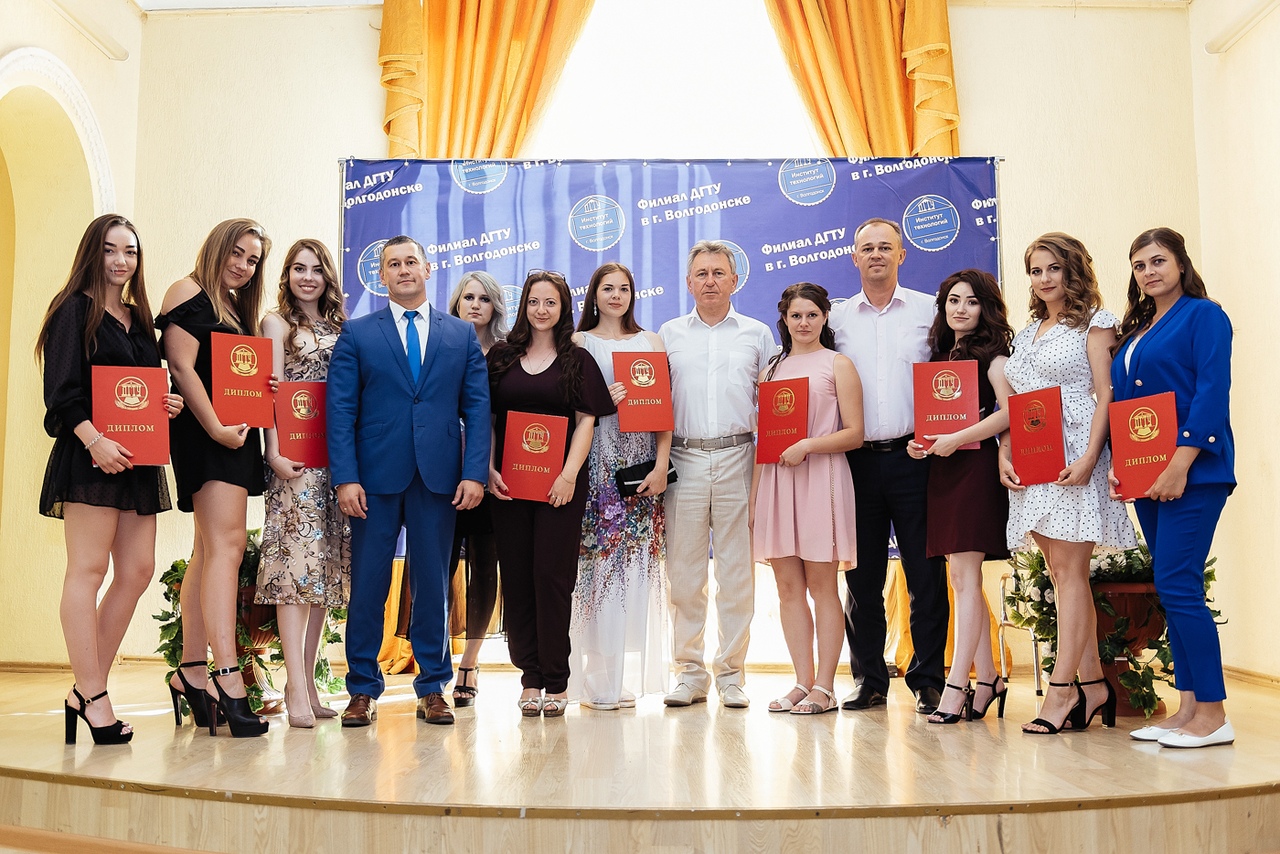 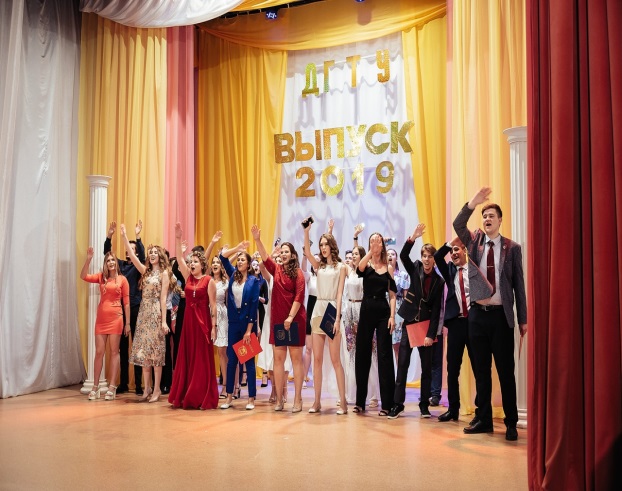 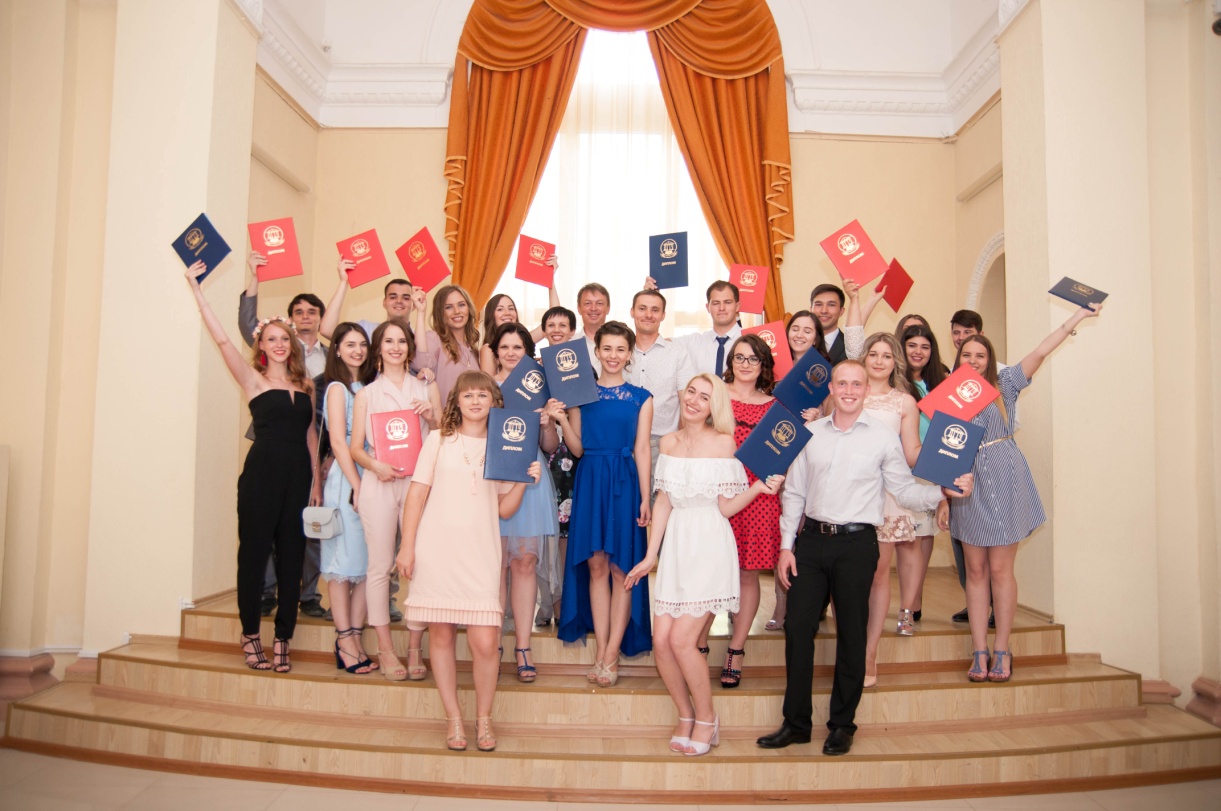 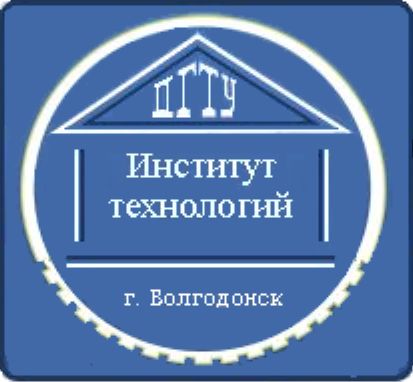 Направления подготовки, реализуемые в Институте технологий (филиале) ДГТУ в г.Волгодонске
09.03.02 
ИНФОРМАЦИОННЫЕ СИСТЕМЫ И ТЕХНОЛОГИИ
З8.03.01
ЭКОНОМИКА
38.03.02
МЕНЕДЖМЕНТ
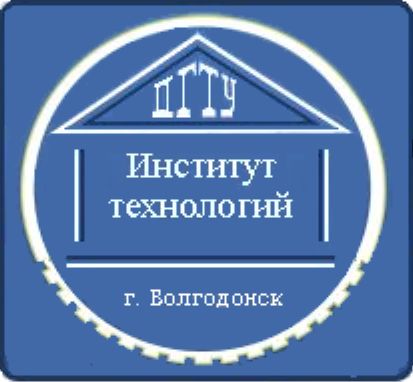 Направления подготовки, реализуемые в Институте технологий (филиале) ДГТУ в г.Волгодонске
37.03.01
ПСИХОЛОГИЯ

39.03.02
СОЦИАЛЬНАЯ РАБОТА
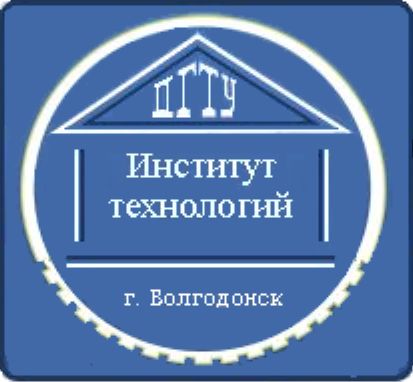 Направления подготовки, реализуемые в Институте технологий (филиале) ДГТУ в г.Волгодонске
43.03.01
СЕРВИС:
сервис транспортных средств
СЕРВИС:
социально-культурный сервис
43.03.02
ТУРИЗМ
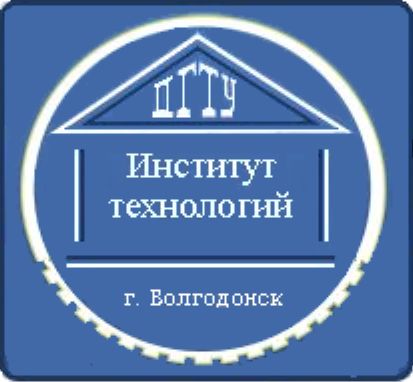 Направления подготовки, реализуемые в Институте технологий (филиале) ДГТУ в г.Волгодонске
44.03.01
ПЕДАГОГИЧЕСКОЕ ОБРАЗОВАНИЕ: 
начальное образование
 дошкольное образование
 физическая культура
Документы на право ведения образовательной деятельности
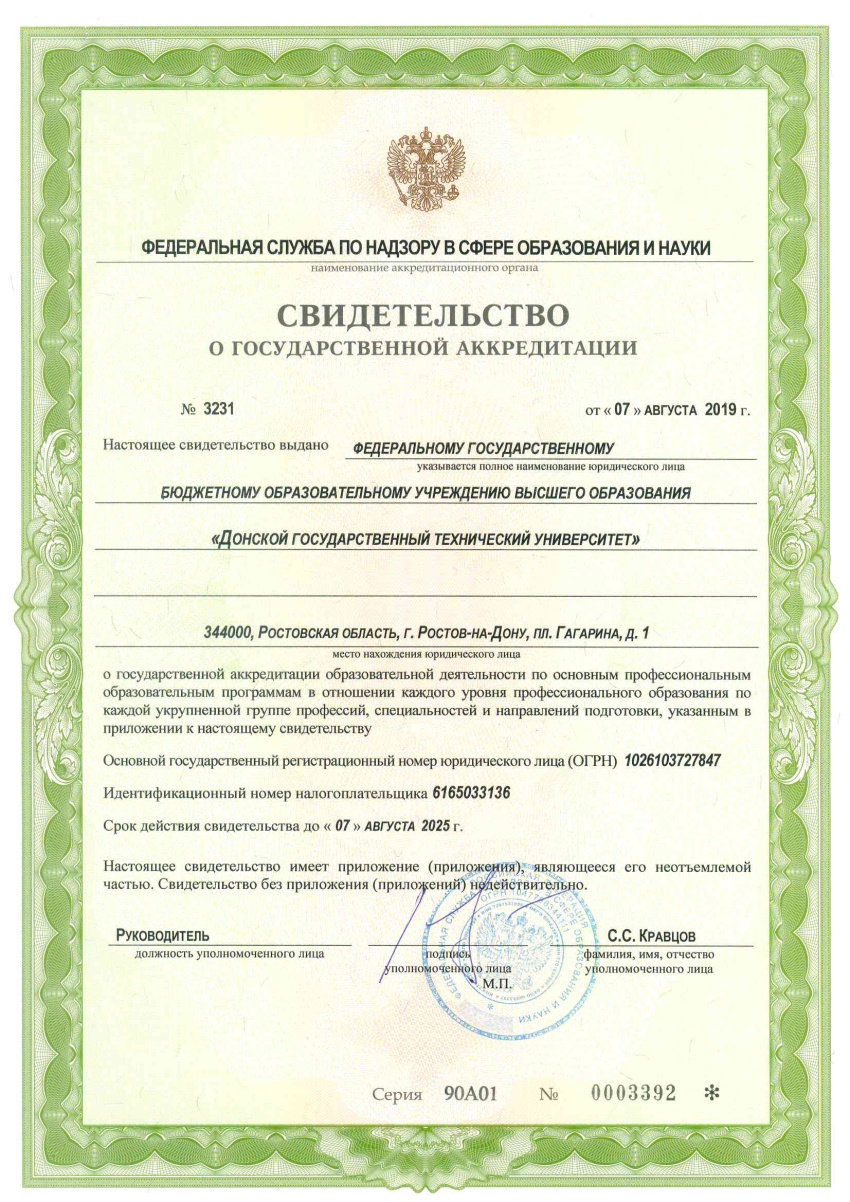 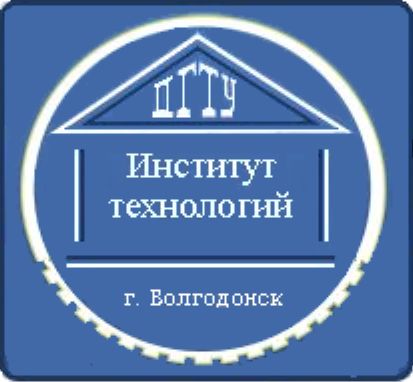 Материально-техническая база института
5 компьютерных классов
бесплатный доступ в Интернет
Аудитории с современными техническими средствами обучения
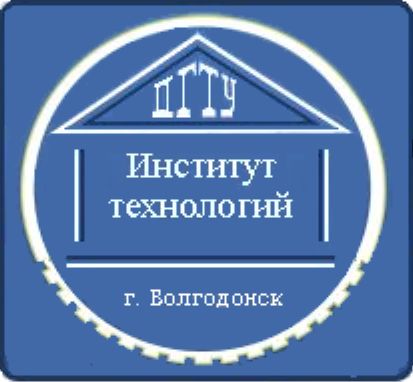 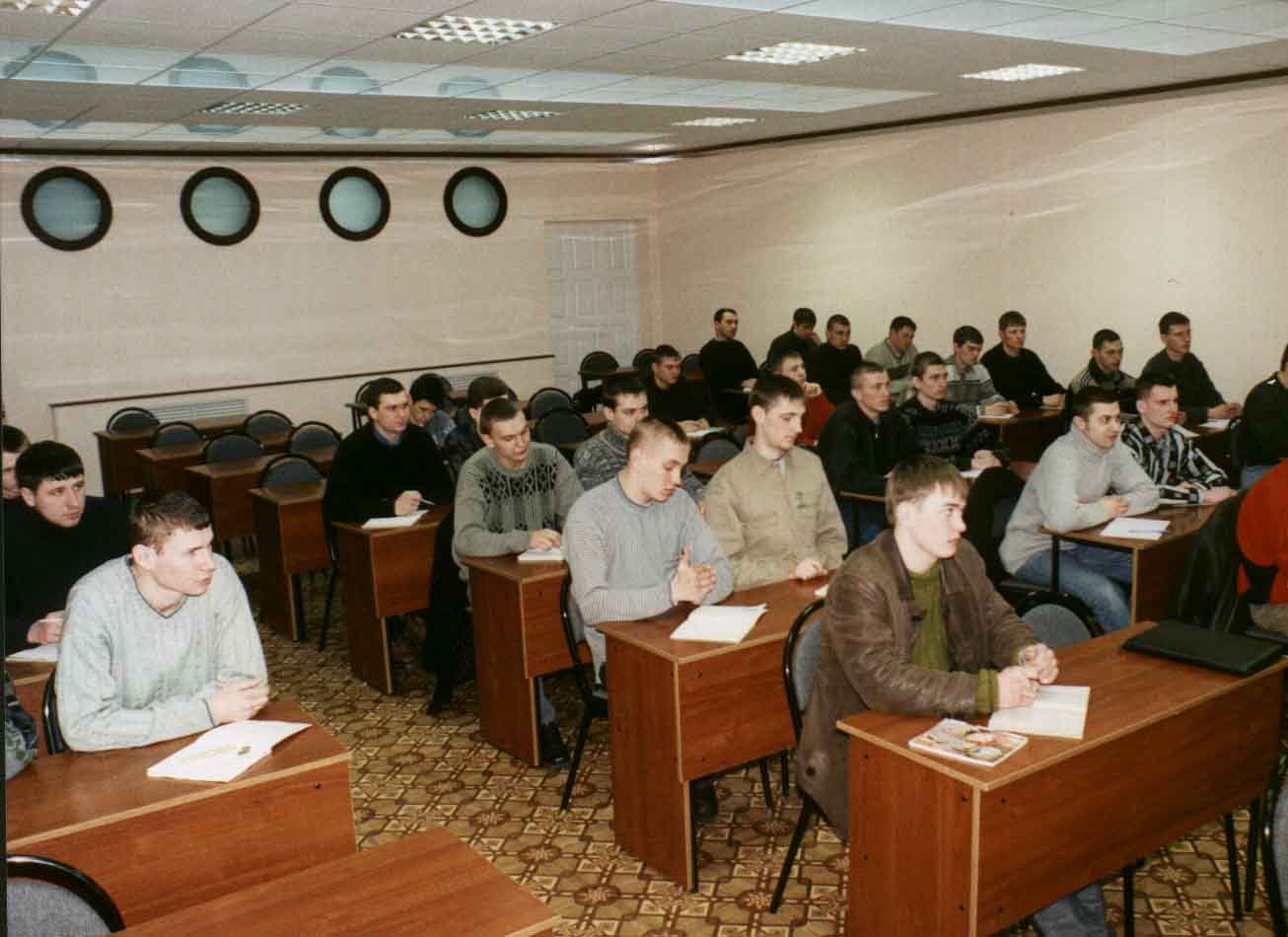 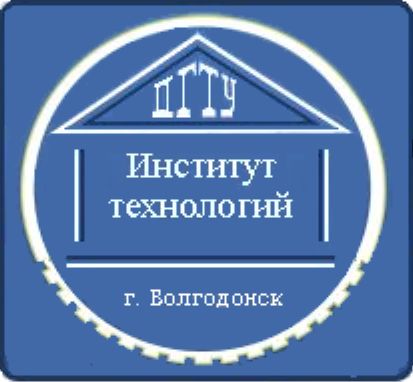 Учебные лаборатории
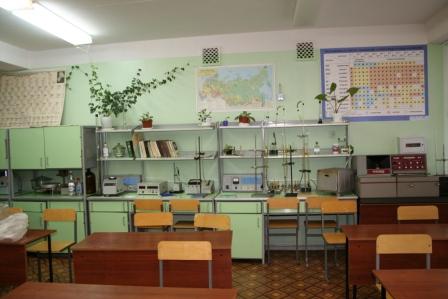 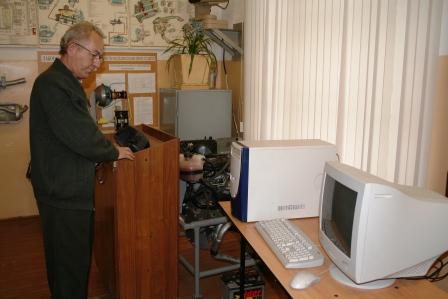 Условия для занятий спортом: 
бассейн, тренажерный зал, спортивный зал
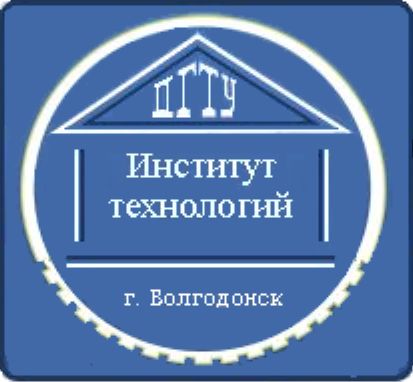 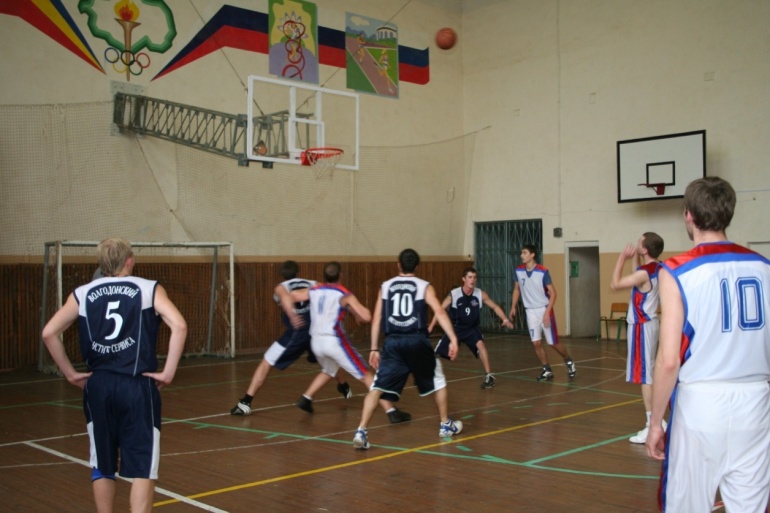 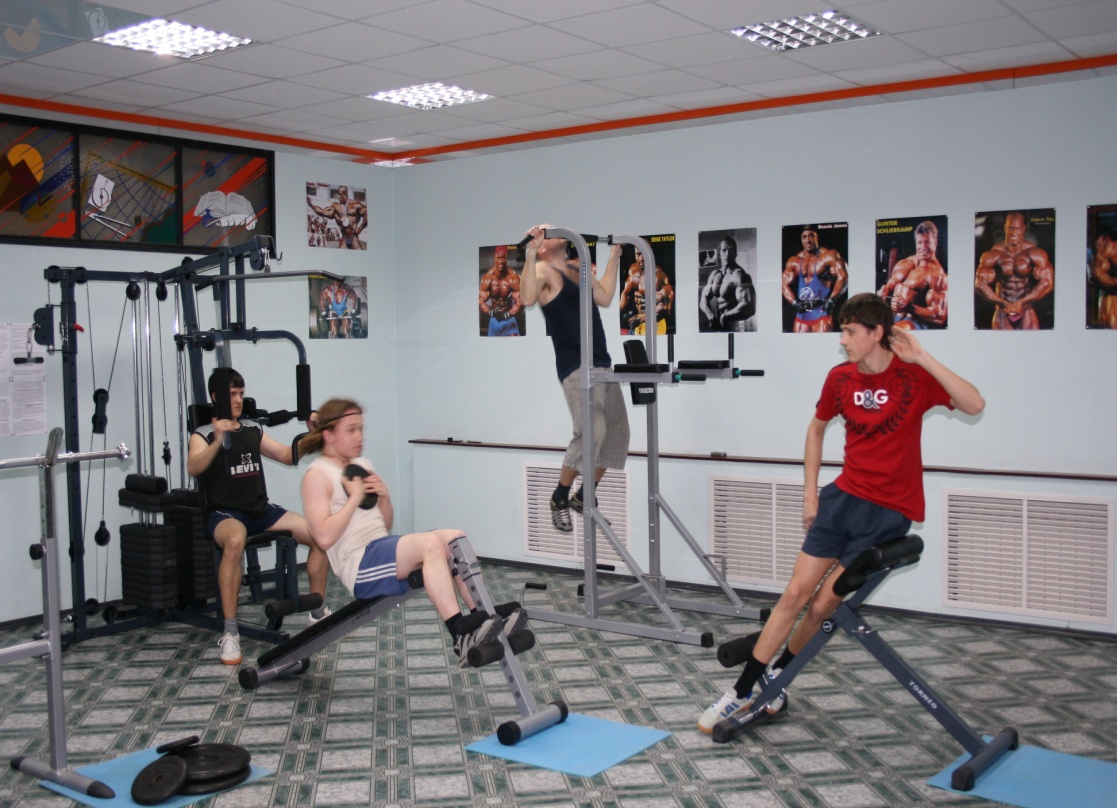 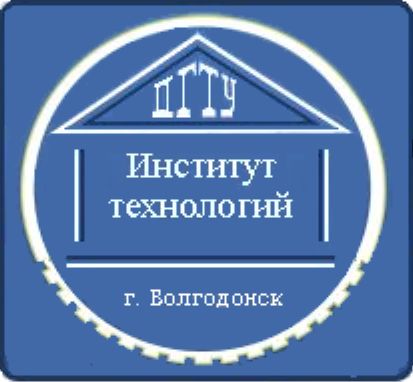 Воспитательная работа
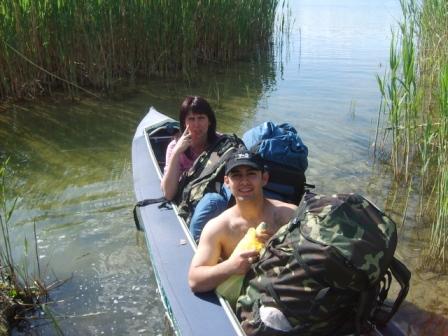 Экскурсии
Спортивные соревнования
Студенческий пожарно-спасательный отряд
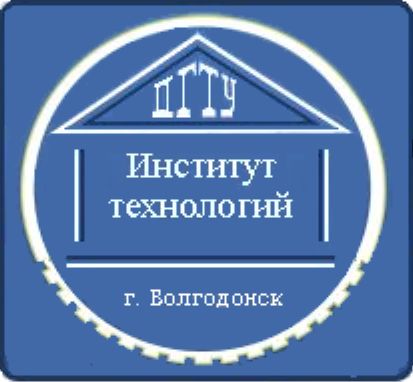 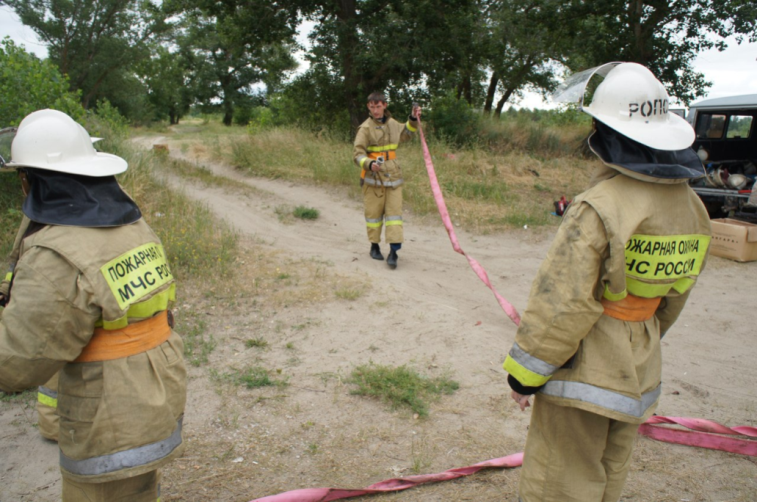 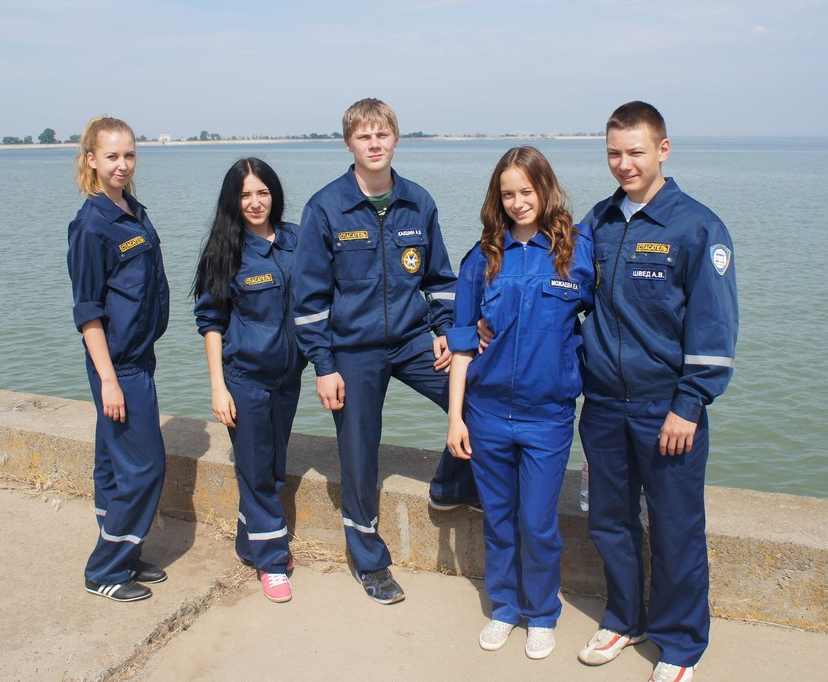 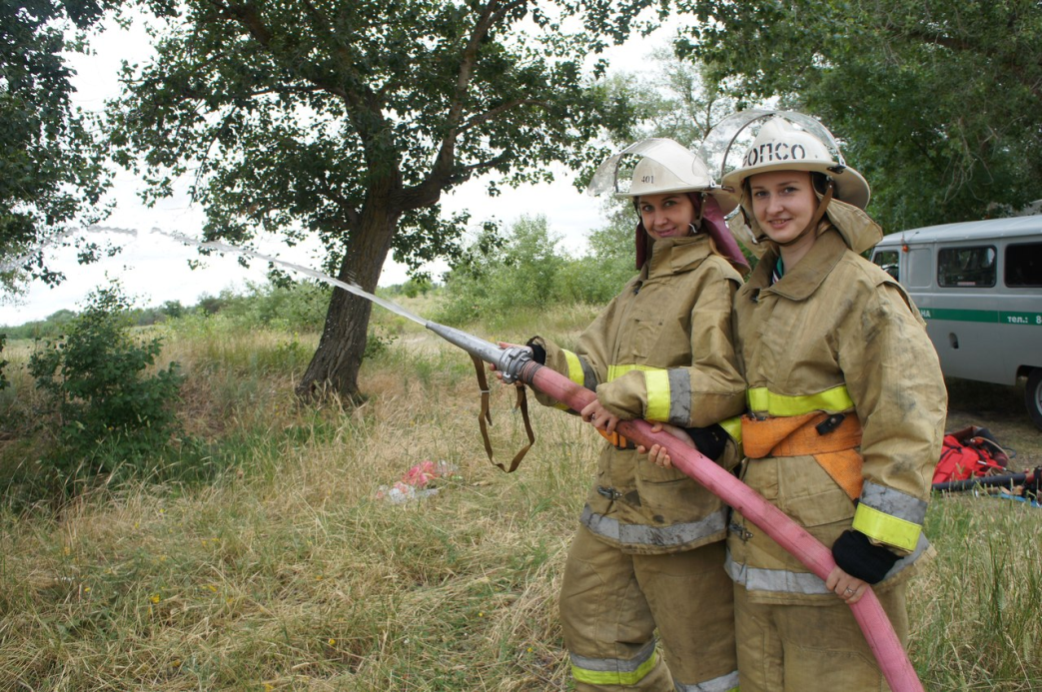 Конкурсы художественной самодеятельности
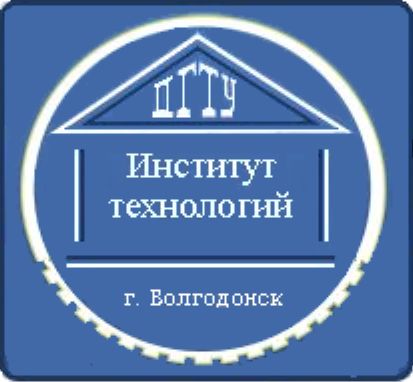 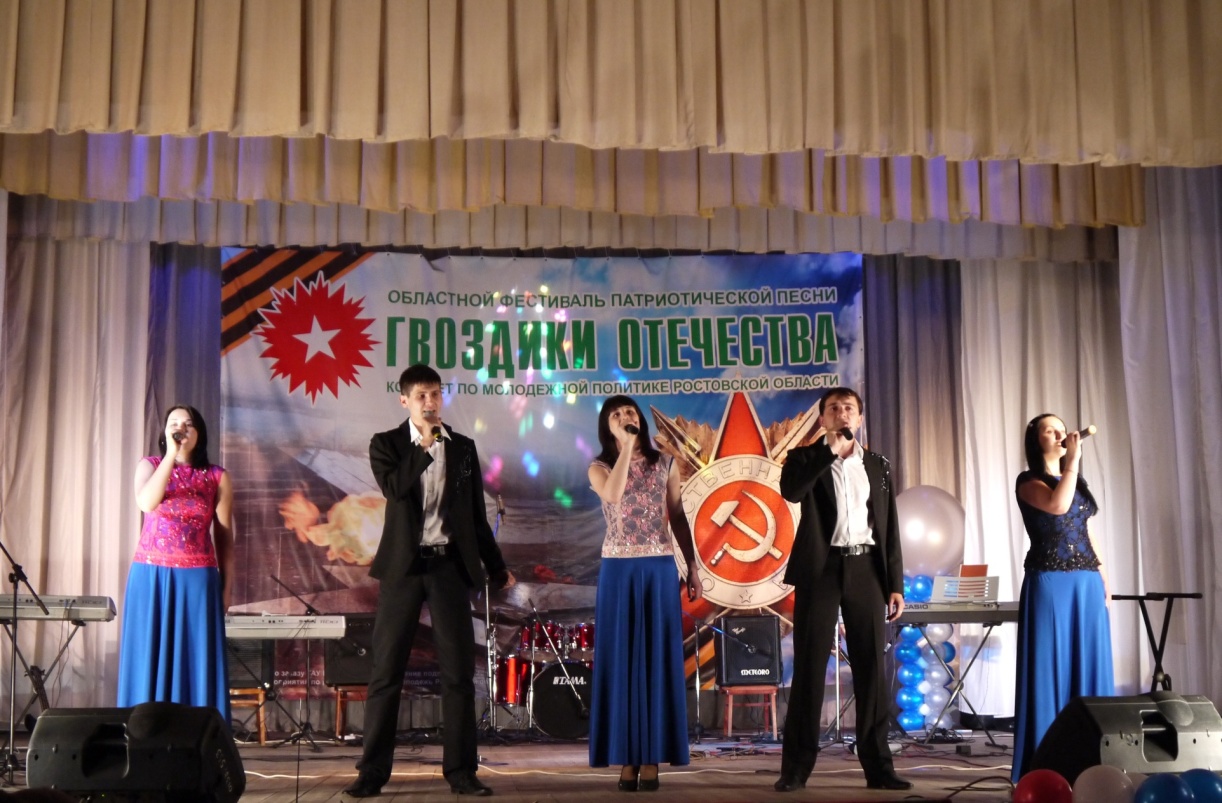 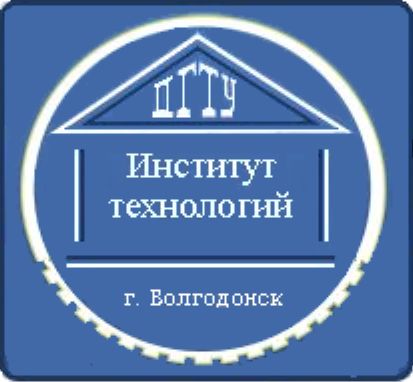 Формы и сроки обучения
ОЧНАЯ ФОРМА  - 4 ГОДА
ОЧНО-ЗАОЧНАЯ ФОРМА - 4 ГОДА
 ЗАОЧНАЯ ФОРМА - 4,5  ГОДА
 
ДЛЯ ЛИЦ , ИМЕЮЩИХ  
ПРОФЕССИОНАЛЬНОЕ ОБРАЗОВАНИЕ 
(СРЕДНЕЕ, ВЫСШЕЕ) 
В ОБЛАСТИ  СООТВЕТВУЮЩЕЙ ПРОФИЛЮ НАПРАВЛЕНИЯ ПОДГОТОВКИ,СРОК ОБУЧЕНИЯ СОКРАЩАЕТСЯ:
ОЧНАЯ ФОРМА  - 3 ГОДА
ОЧНО-ЗАОЧНАЯ ФОРМА - 3 ГОДА
 ЗАОЧНАЯ ФОРМА - 3,5  ГОДА
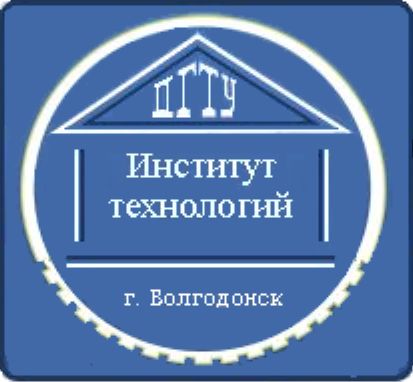 Количество бюджетных мест в 2019 году
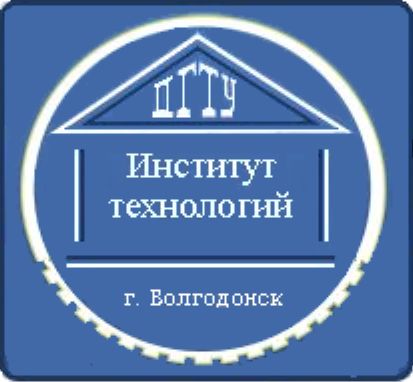 Лица, имеющие особое право при приеме
дети –сироты,
 дети, оставшиеся без попечения                          родителей, 
дети-инвалиды, 
инвалиды I и II групп,
инвалиды с детства,
инвалиды, вследствие военной    травмы
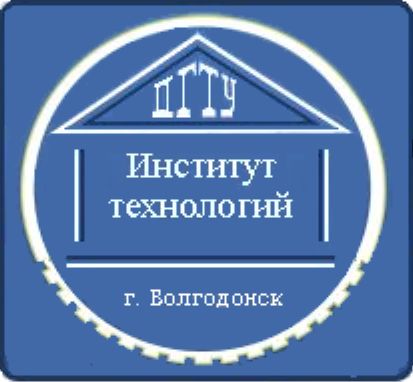 При приеме могут начислить баллы (не более 10) за следующие индивидуальные достижения:
а) наличие статуса чемпиона ... и золотого значка ГТО;
б) наличие аттестата с отличием;
в) оценка за итоговое сочинение в выпускном классе;

г) победы в предметных олимпиадах, творческих конкурсах и физкультурных мероприятиях.
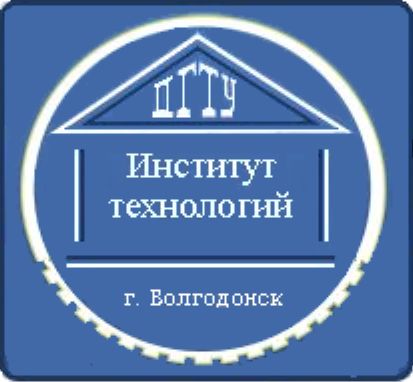 Стоимость обучения в 2019/2020 учебном году
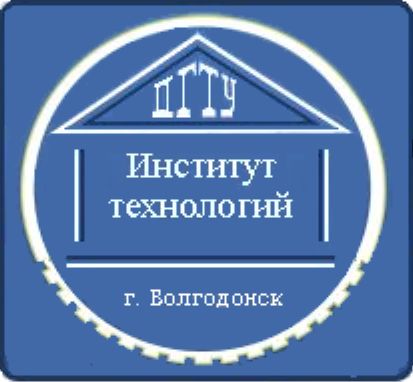 Сроки подачи документов в приемную комиссию на бюджетные места
на очную форму обучения 
для поступающих только по результатам ЕГЭ – 
с 19.06.2020 по 26.07.2020 

для имеющих право сдавать вступительные испытания по тестам или профессиональным и творческим вступительным испытаниям ДГТУ – 
с 19.06.2020 по 10.07.2020 
на заочную форму обучения – 
с 19.06.2020 по 10.08.2020
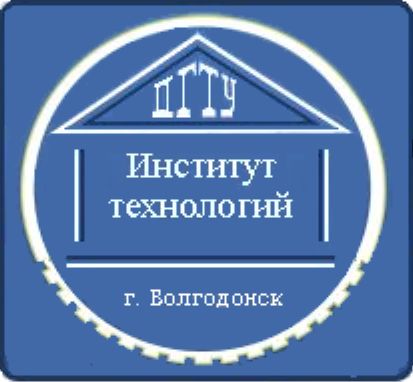 Сроки подачи документов в приемную комиссию на места по договорам об оказании платных образовательных услуг
с 13.06.2020 по 15.08.2020для имеющих среднее профессиональное образование и поступающих на обучение по ООП, с учетом уже имеющегося образования, реализуемой по индивидуальным программам 
на заочную форму обучения 
в сокращенные сроки обучения – 
с 1.02.2020 по 15.08.2020
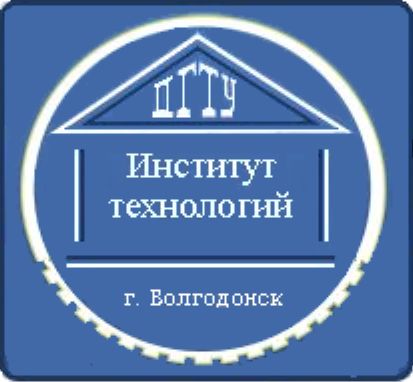 Перечень документов, необходимых для поступления
Документ, удостоверяющий личность 
(оригинал и копия)
Документ об образовании   (оригинал и копия) 
6 фотографий 3x4см
Страховое свидетельство обязательного пенсионного страхования (оригинал и копия)
Сведения о своих индивидуальных достижениях, указанных в Правилах приема 
Медицинская справка 086-У ( для абитуриентов поступающих на направление Педагогическое образование)
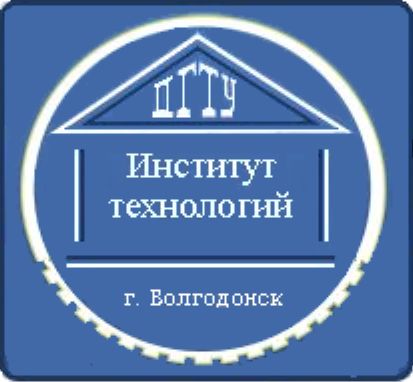 Размещение иногородних студентов
2 многокомнатные квартиры 
по адресам: 
Энтузиастов 23 и М.Кошевого 27
Стоимость проживания
1 чел. в комнате - 3000
2 чел. в комнате - 2700
3 чел. в комнате - 2100 
4 чел. в комнате - 1800
Спасибо за внимание